PAPER TITLE
First author1, Second author, Third author
1Institution for first author, e-mail of first author
INTRODUCTION
RESULTS AND DISCUSSION
Insert results and discussion text, insert results and discussion text , insert results and discussion text , insert results and discussion text , insert results and discussion text , insert results and discussion text , insert results and discussion text , insert results and discussion text.
Insert results and discussion text, insert results and discussion text , insert results and discussion text , insert results and discussion text , insert results and discussion text , insert results and discussion text , insert results and discussion text , insert results and discussion text.
Insert results and discussion text, insert results and discussion text , insert results and discussion text , insert results and discussion text , insert results and discussion text , insert results and discussion text , insert results and discussion text , insert results and discussion text.
Bordalo et al. (1989)
Chang and Pakzad (2013)
(Coimbra, 1978)
(Sparrow and Chukaev, 1980) 

Insert introduction text, insert introduction text, insert introduction text, insert introduction text, insert introduction text, insert introduction text, insert introduction text.
Insert introduction text, insert introduction text, insert introduction text, insert introduction text, insert introduction text, insert introduction text, insert introduction text.
Insert introduction text, insert introduction text, insert introduction text, insert introduction text, insert introduction text, insert introduction text, insert introduction text.
Insert introduction text, insert introduction text, insert introduction text, insert introduction text, insert introduction text, insert introduction text, insert introduction text.
Insert introduction text, insert introduction text, insert introduction text, insert introduction text, insert introduction text, insert introduction text, insert introduction text.
Insert introduction text, insert introduction text, insert introduction text, insert introduction text, insert introduction text, insert introduction text, insert introduction text.
Insert introduction text, insert introduction text, insert introduction text, insert introduction text, insert introduction text, insert introduction text, insert introduction text.
Insert introduction text, insert introduction text, insert introduction text, insert introduction text, insert introduction text, insert introduction text, insert introduction text.
Insert introduction text, insert introduction text, insert introduction text, insert introduction text, insert introduction text, insert introduction text, insert introduction text. Insert introduction text, insert introduction text, insert introduction text, insert introduction text, insert introduction text, insert introduction text, insert introduction text.
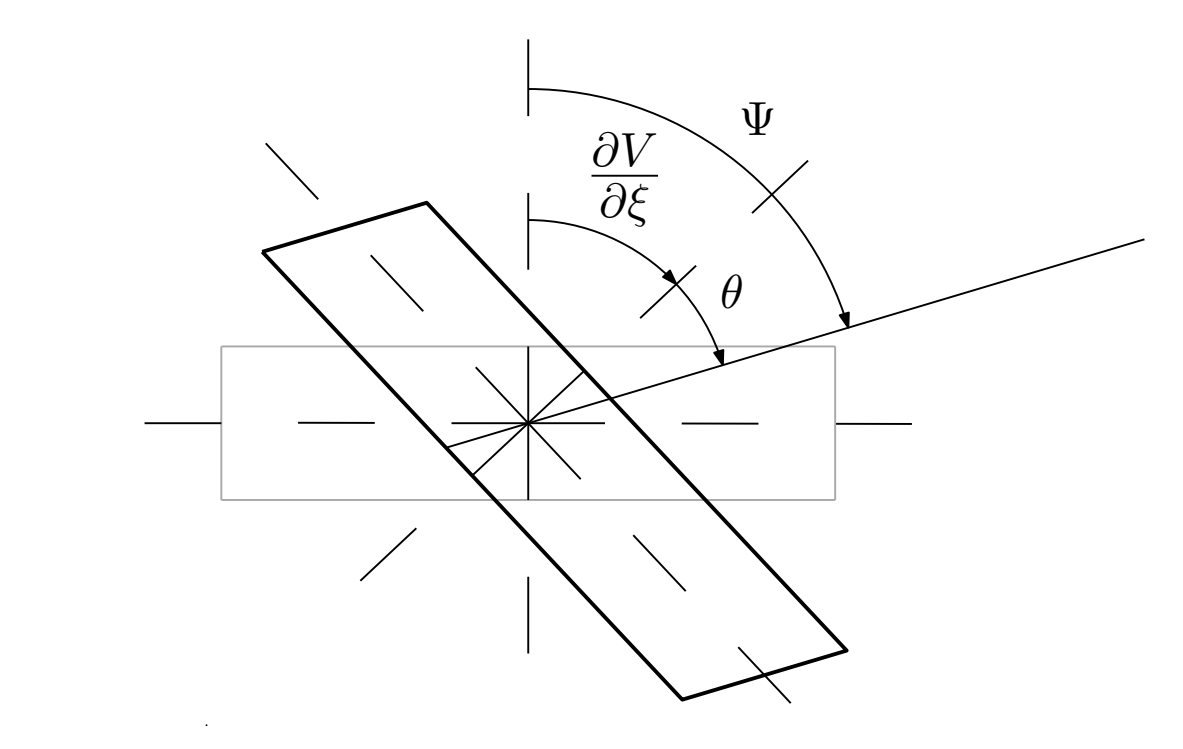 Figure 1. Figure Example.
METHODS
Insert methods text, insert methods text, insert methods text, insert methods text, insert methods text, insert methods text, insert methods text, insert methods text.
Insert methods text, insert methods text, insert methods text, insert methods text, insert methods text, insert methods text, insert methods text, insert methods text.
Insert methods text, insert methods text, insert methods text, insert methods text, insert methods text, insert methods text, insert methods text, insert methods text.
Insert methods text, insert methods text, insert methods text, insert methods text, insert methods text, insert methods text, insert methods text, insert methods text.
Insert methods text, insert methods text, insert methods text, insert methods text, insert methods text, insert methods text, insert methods text, insert methods text.
Insert methods text, insert methods text, insert methods text, insert methods text, insert methods text, insert methods text, insert methods text, insert methods text.
Insert methods text, insert methods text, insert methods text, insert methods text, insert methods text, insert methods text, insert methods text, insert methods text.
CONCLUSION
Insert conclusion text, insert conclusion text , insert conclusion text , insert conclusion text , insert conclusion text , insert conclusion text , insert conclusion text , insert conclusion text.
Insert conclusion text, insert conclusion text , insert conclusion text , insert conclusion text , insert conclusion text , insert conclusion text , insert conclusion text , insert conclusion text.
Insert conclusion text, insert conclusion text , insert conclusion text , insert conclusion text , insert conclusion text , insert conclusion text , insert conclusion text , insert conclusion text.
Insert conclusion text, insert conclusion text , insert conclusion text , insert conclusion text , insert conclusion text , insert conclusion text , insert conclusion text , insert conclusion text.
ACKNOWLEDGEMENTS
Table 1. Table Example.
Optional topic.
REFERENCES
Bordalo, S.N., Ferziger, J.H. and Kline, S.J., 1989. “The development of zonal models for turbulence”. In Proceedings of the 10th Brazilian Congress of Mechanical Engineering. ABCM, Rio de Janeiro, Brazil, Vol. 1, pp. 41- 44.
Chang, M. and Pakzad, S.N., 2013. “Modified natural excitation technique for stochastic modal identification”. Journal of Structural Engineering, Vol. 139, No. 10, pp. 1753–1762. doi:10.1061/(ASCE)ST.1943-541X.0000559. 
Coimbra, A.L., 1978, Lessons of Continuum Mechanics. Ed. Edgard Blücher, São Paulo, Brazil, 428 p.
Sparrow, E.M., 1980, “Forced Convection Heat Transfer in a Duct Having Spanwise-Periodic Rectangular Protuberances”, Numerical Heat Transfer, Vol. 3, pp. 149-167.